Introduction to
Artificial Intelligence (AI)

Computer Science cpsc502, Lecture 17

Nov, 8, 2011
Slide credit : C. Conati,  S. Thrun, P. Norvig, Wikipedia
CPSC 502, Lecture 17
Slide 1
[Speaker Notes: Lecture 17]
Today Nov 8
Unsupervised Machine Learning
K-means
Intro to EM
Brief Intro to Reinforcement Learning (RL)
Q-learning
CPSC 502, Lecture 17
2
Gaussian Distribution
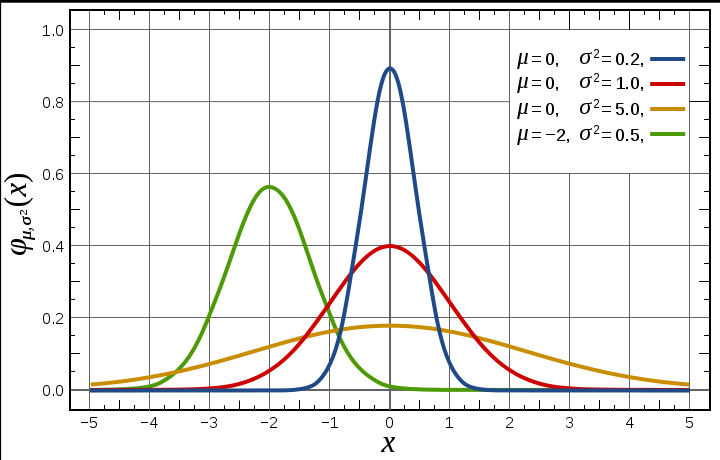 Models a large number of phenomena encountered in practice
Under mild conditions the sum of a large number of random variables is distributed approximately normally
CPSC 502, Lecture 17
Slide 3
[Speaker Notes: The normal distribution is considered the most prominent probability distribution in statistics. There are several reasons for this:[1] First, the normal distribution is very tractable analytically, that is, a large number of results involving this distribution can be derived in explicit form. Second, the normal distribution arises as the outcome of the central limit theorem, which states that under mild conditions the sum of a large number of random variables is distributed approximately normally. Finally, the "bell" shape of the normal distribution makes it a convenient choice for modelling a large variety of random variables encountered in practice.]
Gaussian Learning: Parameters
n data points
CPSC 502, Lecture 17
Slide 4
Expectation Maximization for Clustering: Idea
Lets assume: that our Data were generated from several Gaussians (a mixture, technically)
For simplicity – one dimensional data – only two Gaussians (with same variance, but possibly different    ………..)
Generation Process
Gaussian/Cluster is selected
Data point is sampled from that cluster
CPSC 502, Lecture 17
Slide 5
But this is what we start from
n data points without labels! And we have to cluster them into two (soft) clusters.
“Identify the two Gaussians that best explain the data”
Since we assume they have the same variance, we “just” need to find their priors and their means
In K-means we assume we know the center of the clusters and iterate…..
CPSC 502, Lecture 17
Slide 6
[Speaker Notes: If we had the labels we could find the means and prior for cluster
If we had the means and prior for cluster we could find “soft” labels..]
Here we assume that we know
Prior for clusters and the two means
We can compute the probability that data point xi corresponds to the cluster Nj
CPSC 502, Lecture 17
Slide 7
We can now recompute
Prior for clusters
The means
CPSC 502, Lecture 17
Slide 8
Intuition for EM in two dim. (as a generalization of k-means)
CPSC 502, Lecture 17
Slide 9
Expectation Maximization
Converges! 
Proof [Neal/Hinton, McLachlan/Krishnan]:
E/M step does not decrease data likelihood
But does not assure optimal solution 
CPSC 502, Lecture 17
Slide 10
Practical EM
Number of Clusters unknown
Algorithm:
Guess initial # of clusters
Run EM
Kill cluster center that doesn’t contribute (two clusters with the same data)
Start new cluster center if many points “unexplained” (uniform cluster distribution for lots of data points)
CPSC 502, Lecture 17
11
EM is a very general method!
Baum-Welch Algorithm (also known as forward-backward): Learn HMMs from unlabeled data

Inside-Outside Algorithm: unsupervised induction of probabilistic context-free grammars.

More generally, learn parameters for hidden variables in any Bnets (see textbook example 11.1.3 to learn parameters of Naïve-Bayes classifier)
CPSC 502, Lecture 17
12
Today Nov 8
Unsupervised Machine Learning
K-means
Intro to EM
Brief Intro to Reinforcement Learning (RL)
Q-learning
CPSC 502, Lecture 17
13
MDP and RL
Markov decision process
Set of states S, set of actions A
Transition probabilities to next states P(s’| s, a′)
Reward functions R(s, s’, a)
RL is based on MDPs, but
Transition model is not known
Reward model is not known
While for MDPs we can compute an optimal policy
RL learns an optimal policy
CPSC 502, Lecture 17
14
Search-Based Approaches to RL
Policy Search (evolutionary algorithm)
Start with an arbitrary policy
Try it out in the world (evaluate it)
Improve it (stochastic local search)
Repeat from (b) until happy
Problems with evolutionary algorithms
Policy space can be huge: with n states and m actions there are mn policies
Policies are evaluated as a whole: cannot directly take into account locally good/bad behaviors
CPSC 502, Lecture 17
15
[Speaker Notes: Here the agent is evaluated as a whole, based on how it survives
use of experiences is wasteful: cannot directly take into account locally good/bad behavior, since  policies are evaluated as a whole]
Q-learning
Contrary to search-based approaches, Q-learning learns after every action
Learns components  of a policy, rather than the policy itself
Q(a,s) = expected value of doing action a in state s and then following the optimal policy
Discounted reward we have seen in MDPs
expected value of following optimal policy л in s’
states reachable 
from s by doing a
Probability of getting to s’ from s via a
reward in s
CPSC 502, Lecture 17
16
Q values
Q(s,a) are known as Q-values, and  are related to the utility of state s as follows

From (1) and (2) we obtain a constraint between the Q value in state s and the Q value of the states reachable from a
CPSC 502, Lecture 17
17
Q values
Once the agent has a complete Q-function, it knows how to act in every state
By learning what to do in each state, rather then the complete policy as in search based methods,  learning becomes linear rather than exponential in the number of states
But how to learn the Q-values?
CPSC 502, Lecture 17
18
[Speaker Notes: Selects one of the actions that maximiae Q[s,a]]
Learning the Q values
Can we exploit the relation between Q values in “adjacent” states?


No, because we don’t know the transition probabilities P(s’|s,a)

We’ll use a different approach, that relies on the notion on Temporal Difference (TD)
CPSC 502, Lecture 17
19
Average Through Time
Suppose we have a sequence of values (your sample data):
                                   v1,  v2, .., vk
And want a running approximation of their expected value
e.g., given sequence of grades, estimate expected value of next grade
A reasonable estimate is the average of  the first k values:
CPSC 502, Lecture 17
20
[Speaker Notes: One of the main elements of Q-learning]
Average Through Time
CPSC 502, Lecture 17
21
Estimate by Temporal Differences
(vk - Ak-1) is called a temporal difference error or TD-error
it specifies how different the new value vk is from the prediction given by the previous  running average Ak-1
The new estimate (average) is obtained by updating the previous  average by αk times the TD error
CPSC 502, Lecture 17
22
[Speaker Notes: It intuitively makes sense
If the new value vk  is higher  than the average at k-1, than the old average was too small
the new average is generated by increasing the old average by a measure proportional  to the error
Do the opposite if the new vk  is smaller than the average at k-1]
Q-learning: General Idea
Learn from the history of interaction with the environment, i.e., a sequence of state-action-rewards
<s0,  a0, r1, s1,  a1, r2, s2,  a2, r3,.....>
History is seen as sequence of experiences, i.e., tuples
     <s, a, r, s’>
agent doing action a in state s, 
receiving reward r and ending up in s’
These experiences are used to estimate the value of  Q (s,a) expressed as
CPSC 502, Lecture 17
23
Q-learning: General Idea
But remember


Is an approximation. The real link  between Q(s,a) and Q(s’,a’) is
CPSC 502, Lecture 17
24
Q-learning: Main steps
Store Q[S, A], for every state S and action A in the world
Start with arbitrary estimates in Q (0)[S, A], 
Update them by using experiences
Each  experience <s, a, r, s’>  provides one new data point on the actual value of  Q[s, a]
current estimated value of Q[s’,a’], where s’ is the state the agent arrives  to in the current experience
New value of Q[s,a],
CPSC 502, Lecture 17
25
[Speaker Notes: How do you merge it with the previous estimate]
Q-learning: Update step
TD formula applied to Q[s,a]
New value for Q[s,a] from <s,a,r,s’>
updated estimated value of Q[s,a]
Previous estimated value of Q[s,a]
CPSC 502, Lecture 17
26
Q-learning: algorithm
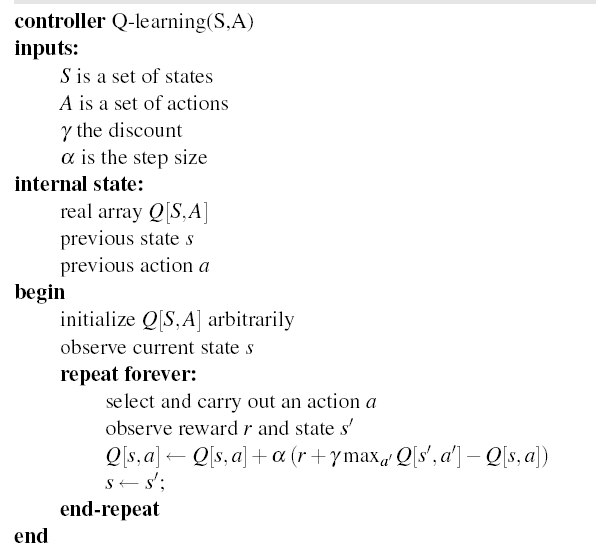 CPSC 502, Lecture 17
27
Example
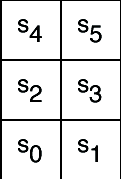 + 10
-1
-100
-1
-1
-1
Six possible states <s0,..,s5>
4 actions: 
UpCareful: moves one tile up unless there is wall, in which case stays in same tile. Always generates a penalty of -1
Left: moves one tile left  unless there is wall, in which case 
stays in same tile if  in s0 or s2
Is sent to s0 if in s4 
Right: moves one tile right  unless there is wall, in which case stays in same tile
Up: 0.8 goes up unless there is a wall, 0.1 like Left, 0.1 like Right
-1
-1
Reward Model: 
-1 for doing UpCareful
Negative reward when hitting  a wall, as marked on the picture
CPSC 502, Lecture 17
28
-1
-1
Example
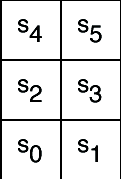 + 10
-1
The agent knows about the 6 states and 4 actions
Can perform an action, fully observe its state and the reward it gets
Does not know how the states are configured, nor what the actions do 
no transition model, nor reward model
-100
-1
-1
-1
CPSC 502, Lecture 17
29
Example (variable αk)
Suppose that in the simple world described earlier, the agent has the following sequence of experiences
          <s0, right, 0, s1, upCareful, -1, s3,  upCareful, -1, s5, left, 0, s4, left, 10, s0>
And repeats it k times (not a good behavior for a Q-learning agent, but good for didactic purposes)
Table shows the first 3 iterations of Q-learning when
Q[s,a] is initialized to 0 for every a and s
αk= 1/k, γ= 0.9



For full demo, see http://www.cs.ubc.ca/~poole/demos/rl/tGame.html
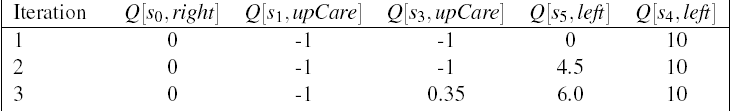 CPSC 502, Lecture 17
30
-1
-1
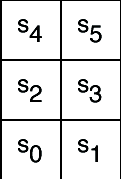 + 10
-1
-1
-100
-1
-1
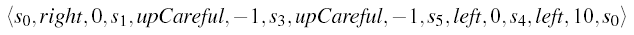 k=1
k=1
Only immediate rewards 
are included in the update
in this first pass
31
CPSC 502, Lecture 17
-1
-1
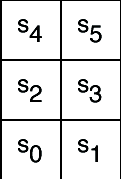 + 10
-1
-1
-100
-1
-1
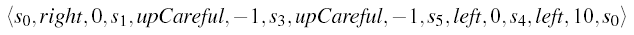 k=1
k=2
1 step backup from previous positive reward in s4
32
CPSC 502, Lecture 17
-1
-1
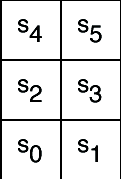 + 10
-1
-1
-100
-1
-1
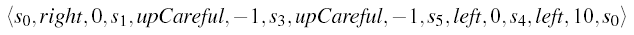 k=1
k=3
The effect of the positive reward in s4 is felt two steps earlier at the 3rd iteration
CPSC 502, Lecture 17
33
Example (variable αk)
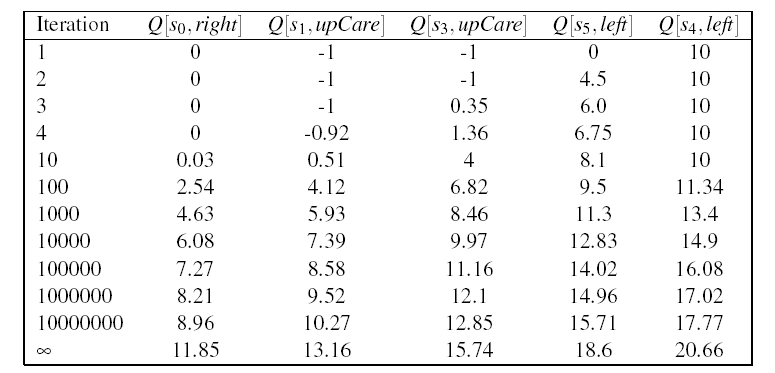 As the number of iteration increases, the effect of the positive reward achieved by moving left in s4 trickles further back in the sequence of steps
Q[s4,left] starts changing only after the effect of the reward has reached s0 (i.e. after iteration 10 in the table)
Why 10 and not 6?
34
CPSC 502, Lecture 17
[Speaker Notes: Because before s0 feels a positive effect, the Q value in s1 need to become positive, otherwise the actions that bring to states with Q = 0 get picked first]
-1
-1
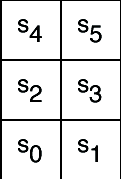 + 10
-1
-1
-100
-1
-1
Example (Fixed α=1)
First iteration same as before, let’s look at the second
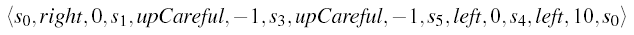 k=2
New evidence is given much more weight than original estimate
35
CPSC 502, Lecture 17
[Speaker Notes: Note that each Q(s,a) corresponds to a different TD equation. Thus the value of k in each update depends upon how many times that specific (s,a) pair has been visited. Need a separate K counter for each (s,a) pair]
-1
-1
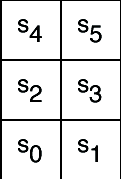 + 10
-1
-1
-100
-1
-1
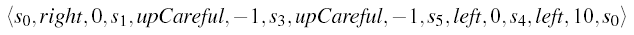 k=1
k=3
Same here
No change from previous iteration, as all the reward from the step ahead was included  there
CPSC 502, Lecture 17
36
Comparing fixed α (top) and variable α (bottom)
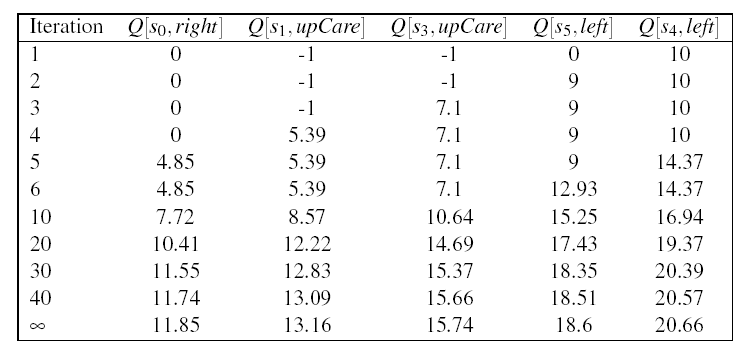 Fixed α generates faster update: 

all states see some effect of the 
positive reward from <s4, left> by 
the 5th iteration

Each update is much larger

Gets very close to final numbers by 
iteration 40, while with variable α
still  not there by iteration 107

However, remember:

Q-learning with fixed α is not guaranteed to converge
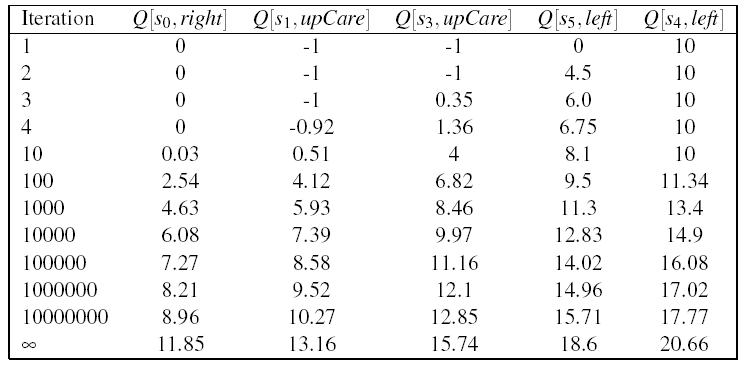 37
CPSC 502, Lecture 17
Why approximations work… (1)
In Q-learning, 
Updates involve   only  s and a that appear in experiences 
The computation of Q(s,a) relies on an approximation of its true link with Q(s’, a’) 



The Q-learning update only considers the s’ observed in the experience
WHY?
CPSC 502, Lecture 17
38
Why approximations work…
True relation between Q(s.a) and Q(s’a’)
Q-learning approximation based on each individual experience <s, a, s’>
Way to get around the missing  transition model and reward model
Aren’t we in danger of using data coming from unlikely transition to make incorrect adjustments?
No, as long as Q-learning tries each action an unbounded number of times
Frequency of updates reflects transition model, P(s’|a,s)
CPSC 502, Lecture 17
39
[Speaker Notes: Unlikely transitions will be observed much less frequently than likely ones, so their related updates will have limited impact in the long term]
Course summary R&R        +               ML
Deterministic
Environment
(not in this picture)
Stochastic Environment
Belief Nets
Var. Elimination
Approx. Inference
Query
Markov Chains and HMMs
Temporal. Inference
Decision Nets
Var. Elimination
Markov Decision Processes
Planning
Value Iteration
POMDPs
Approx. Inference
40
[Speaker Notes: R&R Sys  Representation and reasoning Systems
Each cell is a R&R system
STRIPS  actions preconditions and effects]
502: what is next
Midterm exam @5:30-7pm  this room DMP 201

Readings / Your Presentations will start Nov 17

We will have a make-up class later
CPSC 502, Lecture 17
Slide 41